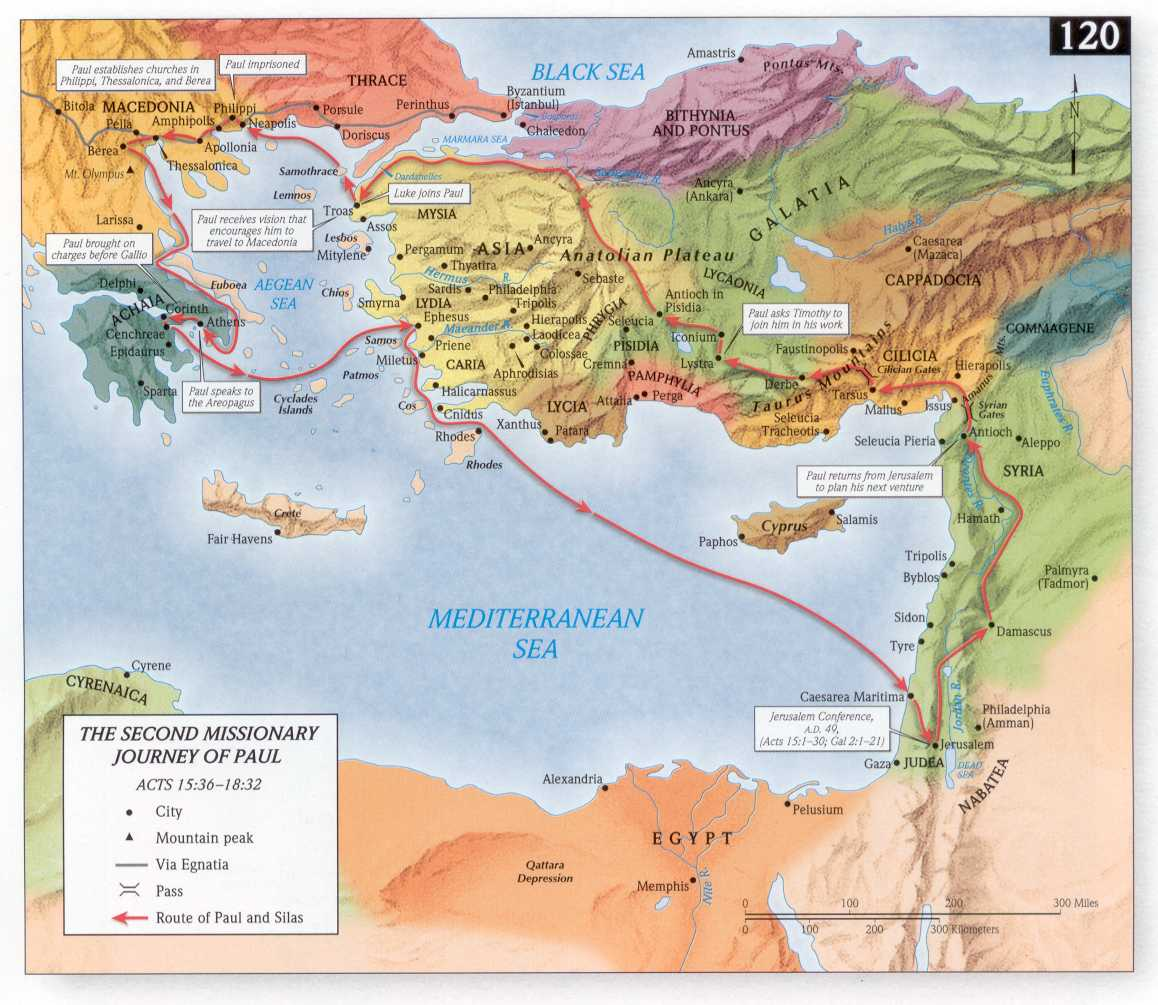 Paul’s Letter to thePHILIPPIANS
The City of Philippi:
Philippi is named after Philip of Macedon who captured the city in 360 BC.
Philippi was annexed by the Romans in 168 BC.
After the battle of Actium in 31 BC, Philippi received a settlement of Italian colonists and was declared a Roman colony.
In this light, consider Philippians 1:27; 3:20!
Paul and the Philippians:
The church was founded on Paul’s second journey. (Acts 16:11-40) About 50 AD.
The church at Philippi was one of the Macedonian churches that contributed to the saints in Judea. (2 Corinthians 8:1-5) About 57 AD.
Philippi had supported Paul in the past and recently had renewed that support. (Philippians 4:10-17) About 61 or 62 AD.
The letter to the Philippians was written during Paul’s imprisonment in Rome.  (62 AD.)
The Issues at Philippi
Paul is in prison. (Philippians 1:12-13, 21ff)
The church is facing persecution, (Philippians 1:28-30)
Epaphroditus nearly died. (Philippians 2:25-27)
They are plagued by false teachers. (Philippians 3:2, 18-19)
There is strife in the congregation. (Philippians 4:2-3)